Practical Analytical chemistry
1st   Stage
Environmental Department 
     Dr. Hazha Omer Othman 
MSc. Suzan Salahaddin Taha
Preparation and Standardization of Approximate 0.1N Acetic Acid (CH3COOH) by Standardized NaOH
Acetic acid (CH3COOH) is an ethanoic acid (Ka= 1.8 × 10-5), its weak acid and partially dissociated in an aqueous solution.
Glacial acetic acid is a pure and water-free acetic acid. It is a colorless liquid that absorbs water from the environment (hygroscopic), freeze at 16.5 ◦C and change to a colorless crystalline solid.
Acetic acid can be detected by its characteristic smell which has a distinctive (clear) pungent (hot) odor.
is corrosive and therefore must be handled with appropriate care, since it can cause skin burns and permanent eye damage. These burns may not appear until hours after exposure.
).
The solution at equivalence point not neutral, but slightly alkaline, the calculated pH at equivalence point is 8.72.
In this experiment, (methyl orange) or (methyl red) cannot be used because they change their color at a much lower pH (acidic medium), i.e. the color is changed before the equivalence point. Therefore, phenolphthalein (ph.ph) is used as indicator because its color changes in the alkaline region at a pH range of (8-9.6
Chemical reaction of acetic acid standardizationCH3COOH + NaOH → CH3COONa + H2O
  CH3COONa + H2O →  CH3COOH + NaOH
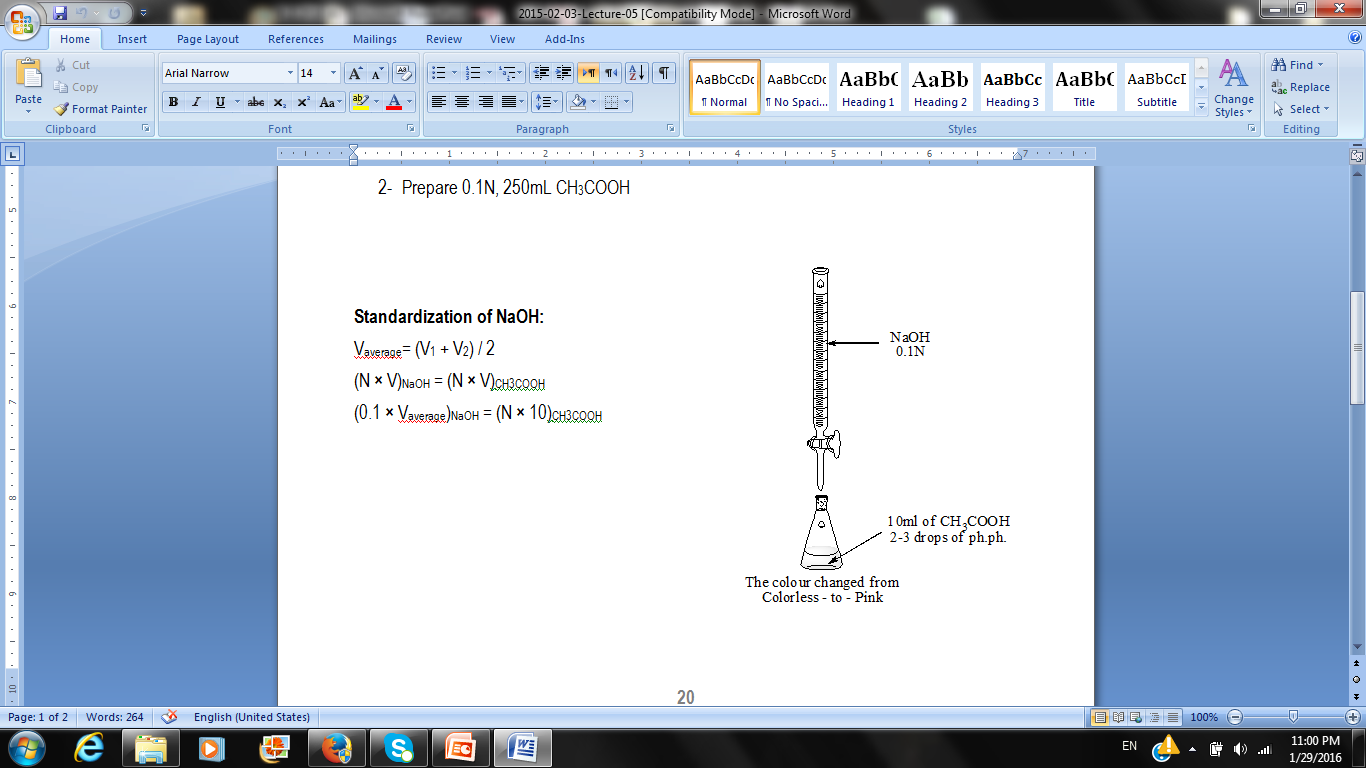 Preparation of solutions:
Prepare 0.1N, 250mL NaOH
Prepare 0.1N, 250mL CH3COOH
Standardization of CH3COOH:
   Vaverage= (V1 + V2) / 2
   (N × V)NaOH = (N × V)CH3COOH
   (0.1 × Vaverage)NaOH = (N × 10)CH3COOH
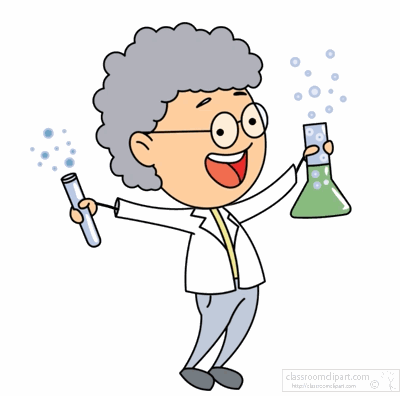